PFAS in de praktijk
Onderzoek en sanering
13 december 2018

Tessa Pancras
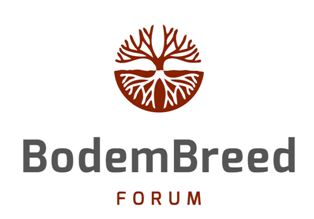 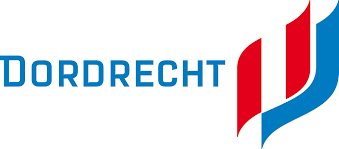 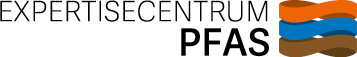 PFAS in de praktijk
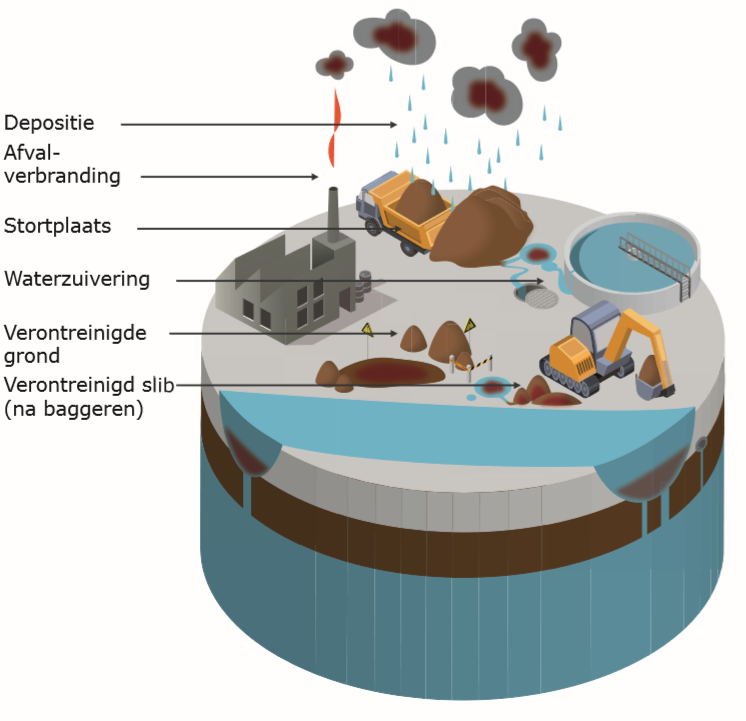 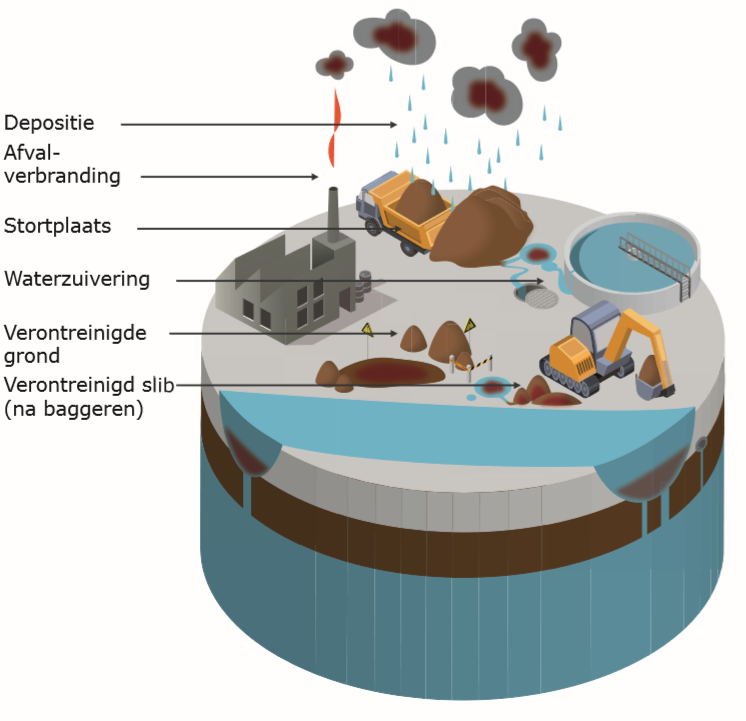 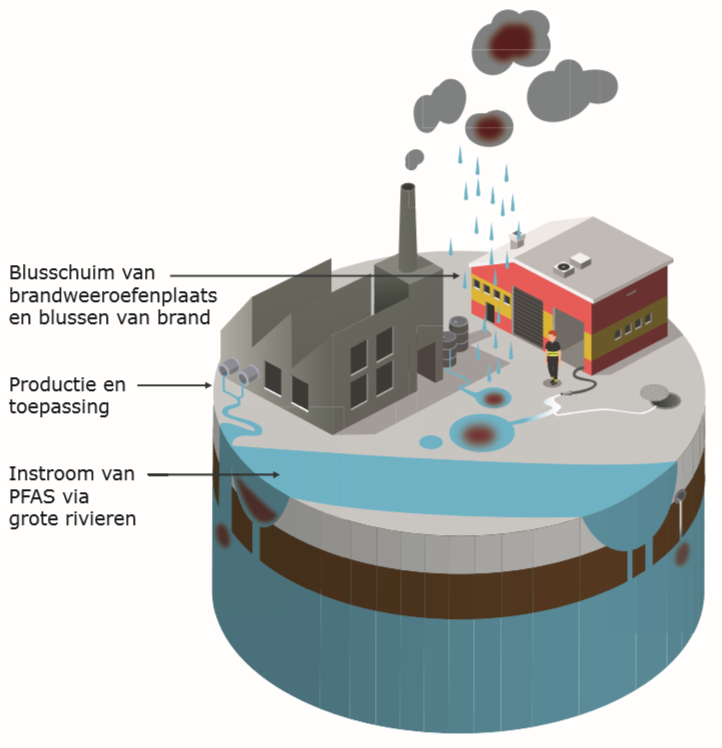 Hoe bemonsteren?
Waarop analyseren?
Hoe saneren?
2
Waar op letten?
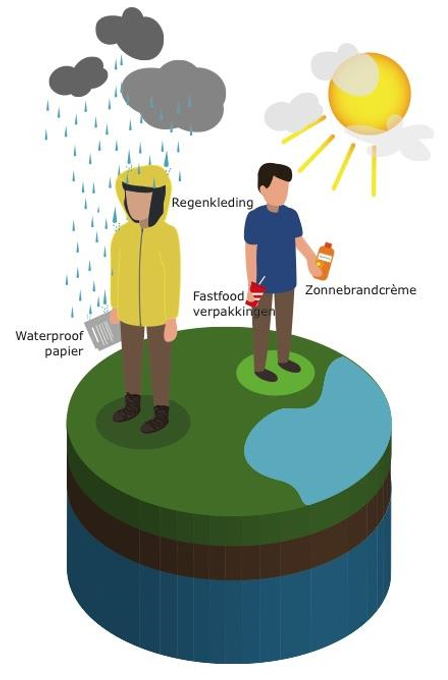 PFAS gedragen zich anders dan “reguliere” verontreinigingen
Oppervlakteactief (zepen)
Grensvlak water/lucht/olie/grond
Binding met eiwitten, niet zozeer opname in vetten
Aanwezig in zeer veel toepassingen
3
Bemonsteren
?
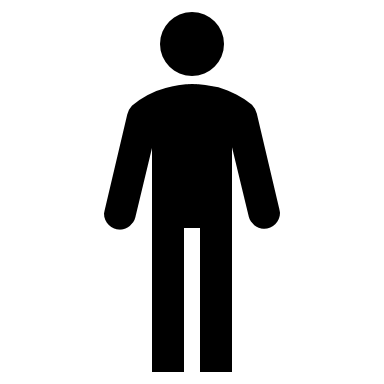 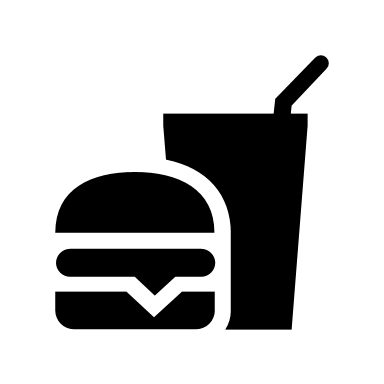 (Fastfood) verpakkingen
Muggenspray
Handcrème
Zonnebrandcrème
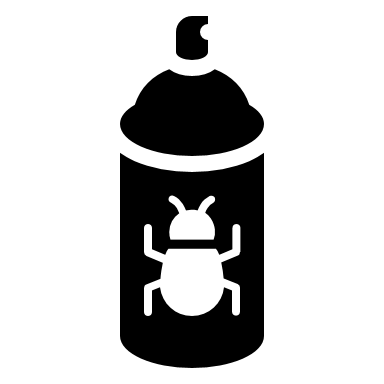 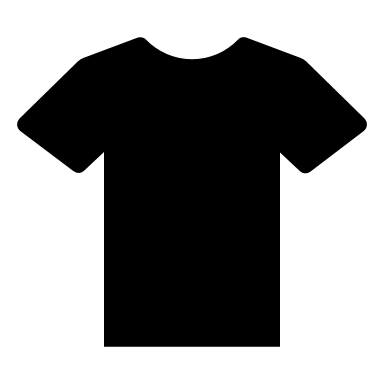 Regenkleding
Nieuwe kleding
Wasverzachter
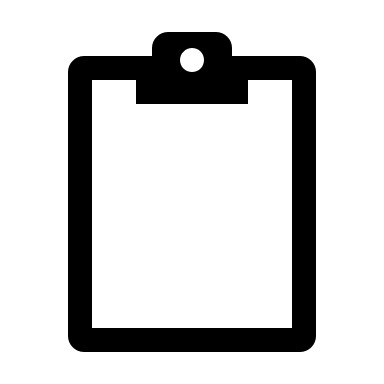 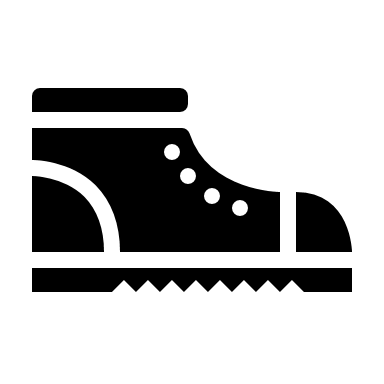 Post-its en waterproof papier
Teflon inlage deksel
Gore-Tex schoenen
Handschoenen
Potten/flessen
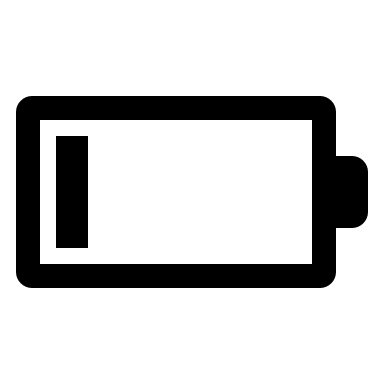 Onderdelen pomp
4
Bemonsteringsslangen
Bemonsteren
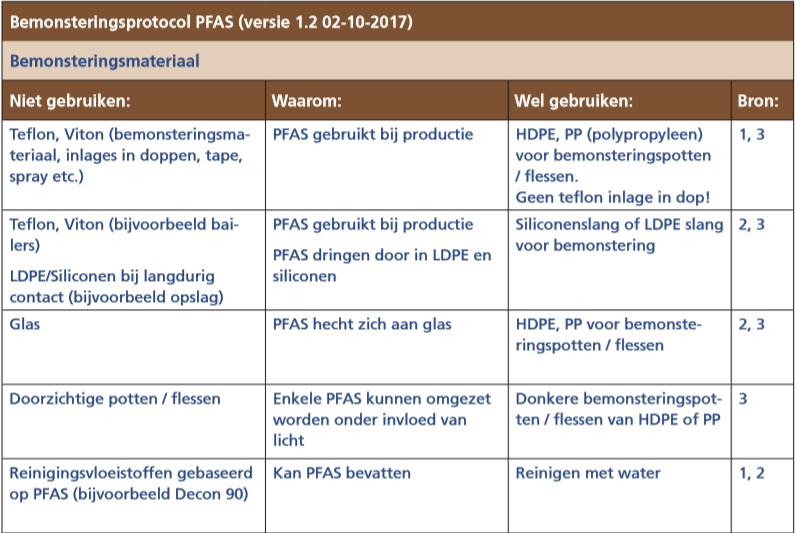 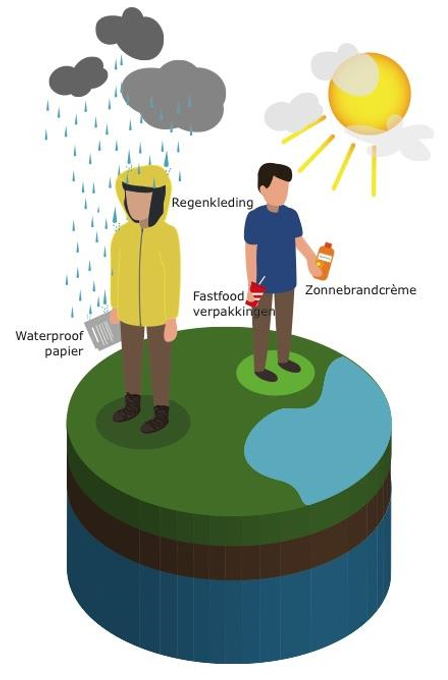 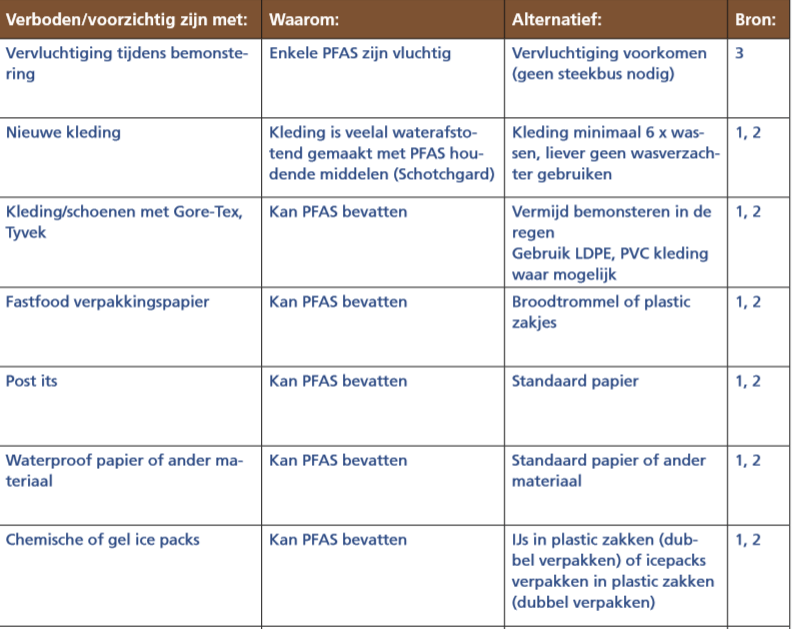 5
[Speaker Notes: Blanco analyseren]
Hoe zit het met veiligheid?
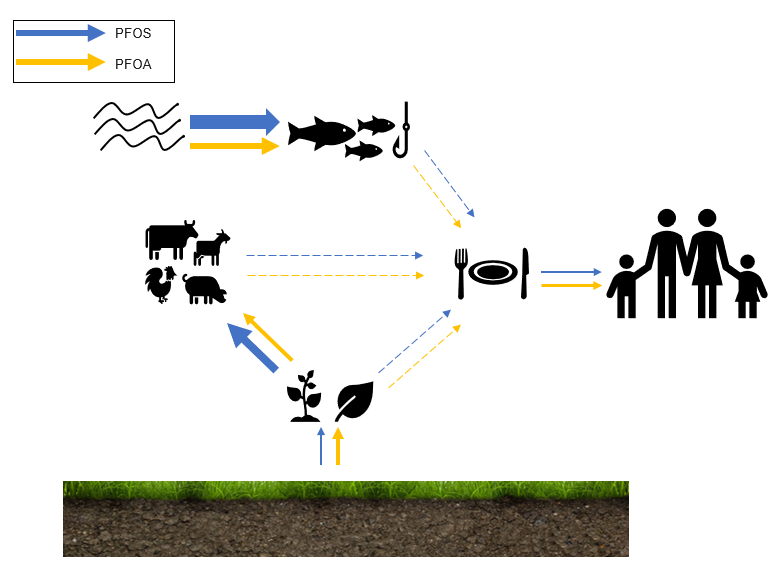 PFAS zijn niet zozeer acuut toxisch, vooral chronisch
Lage toetsingswaarden vooral door bioaccumulatie en chronische blootstelling
Werken conform normale veiligheidsvoorschriften (CROW) 
PFAS zijn niet vluchtig (behalve fluortelomeeralcoholen)
PFOA is niet vluchtig onder milieuomstandigheden
Vooral opletten met contaminatie monstermateriaal
Steekbussen niet nodig
6
Analyseren
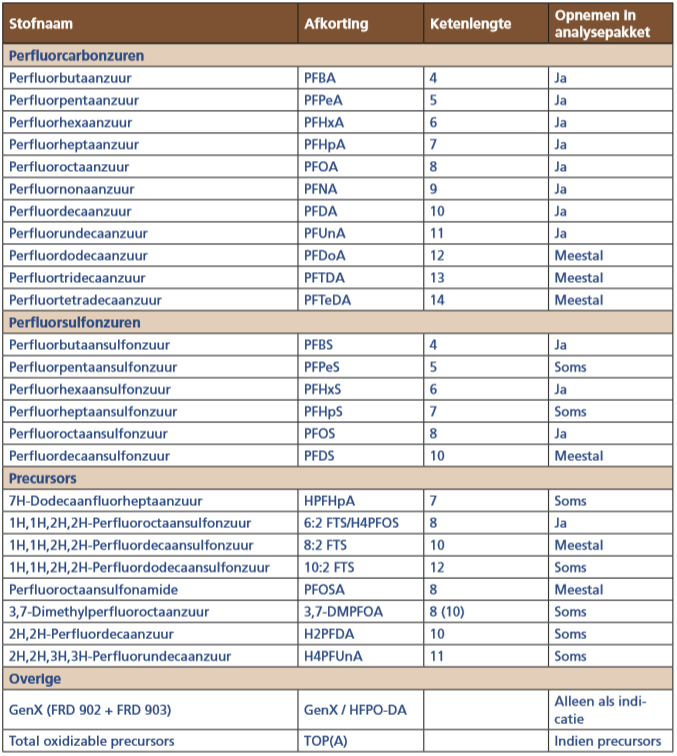 Niet alleen PFOS en PFOA
Samenstelling analysepakketten verschilt
Ervaring van het lab is belangrijk!
Haalbare detectiegrenzen 
Water; 1 ng/l
Grond; 0,1 µg/kg d.s.
7
Duizenden verbindingen
Standaard pakketten – enkele precursors
Vele duizenden verbindingen
Analyses totaal organisch fluor
Adsorbeerbaar
Oxideerbaar
Vluchtige PFAS via andere analyse
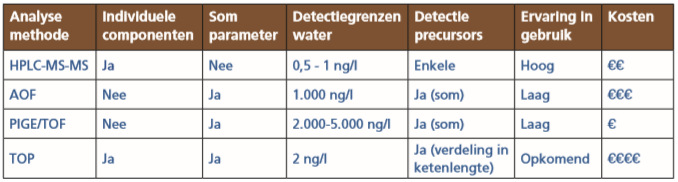 8
Saneren
Gangbare in-situ technieken – geen effect
Niet vluchtig
PFOS en PFOA (en analoge verbindingen) zijn niet biologisch afbreekbaar
Geen afbraak door reguliere chemische oxidatie / reductie
Wel onttrekken – actief kool (langdurig proces)
Precursors kunnen afbreken tot PFOS, PFOA en analoge verbindingen
Lage toetsingswaarden
9
Saneren
Meest toegepast
Ontgraving 
Grondwateronttrekking / actief kool – lage adsorptie
Definitieve oplossing
Verbranding 1000-1200 °C
Let er op dat PFAS overal aan vast plakken en niet vanzelf verdwijnen!
10
PFAS grond - grondwater
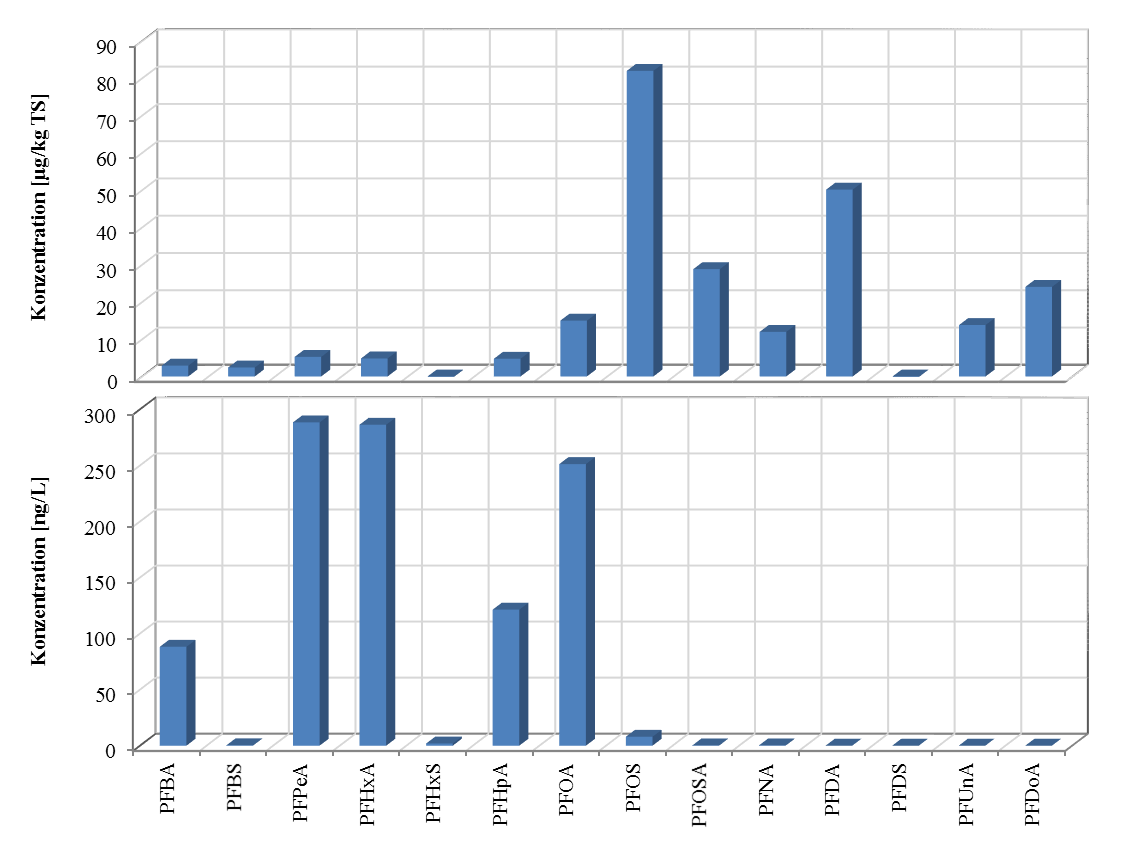 Grond – lange ketens
Grondwater – kortere ketens
Sulfonzuren adsorberen sterker dan carbonzuren
11
Saneren - water
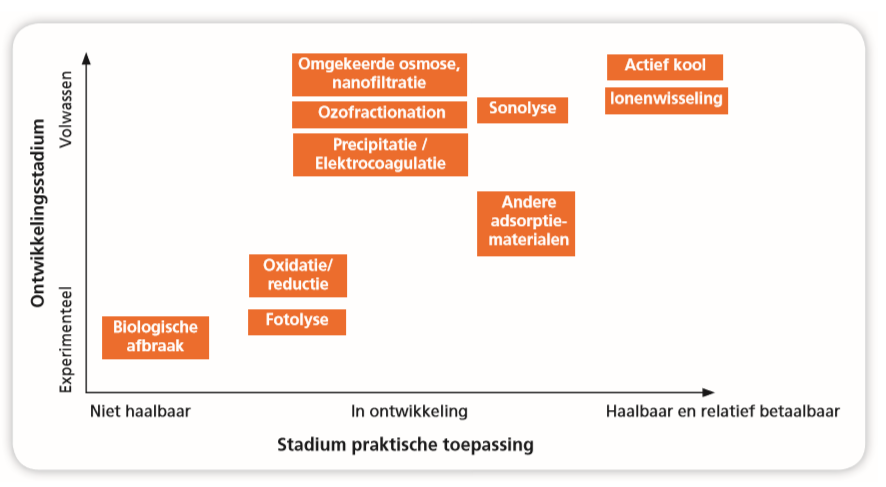 12
Saneren - grond
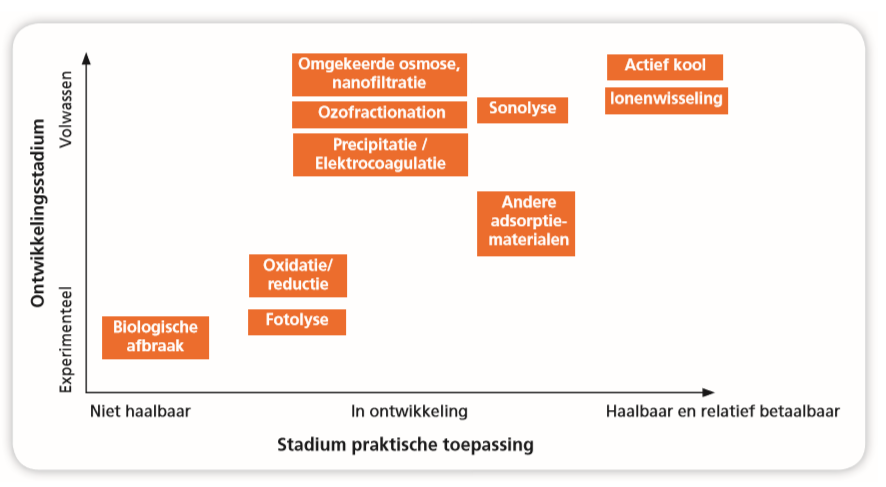 Ontgraven + storten / verbranden bij hoge temperatuur
Wassen
Immobiliseren
Thermische desorptie
In-situ spoelen
Biologische afbraak
Oxidatie/reductie
13
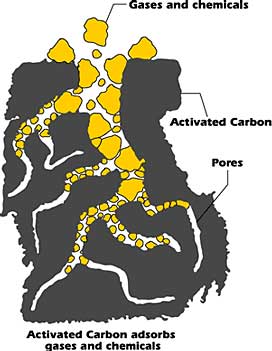 Adsorptie
AC meest gebruikt
Lage adsorptiegraad
Hydrofobe interactie én ionenwisseling
Langere ketens adsorberen goed, korte ketens slecht(er)
Verstoring door organische moleculen

Ionenwisseling (IEX) als alternatief
Vergelijkbaar met AC
Mogelijk op lange termijn rendabel
Korte vs lange ketens

Reactivatie en nabehandeling zijn aandachtstpunten!
14
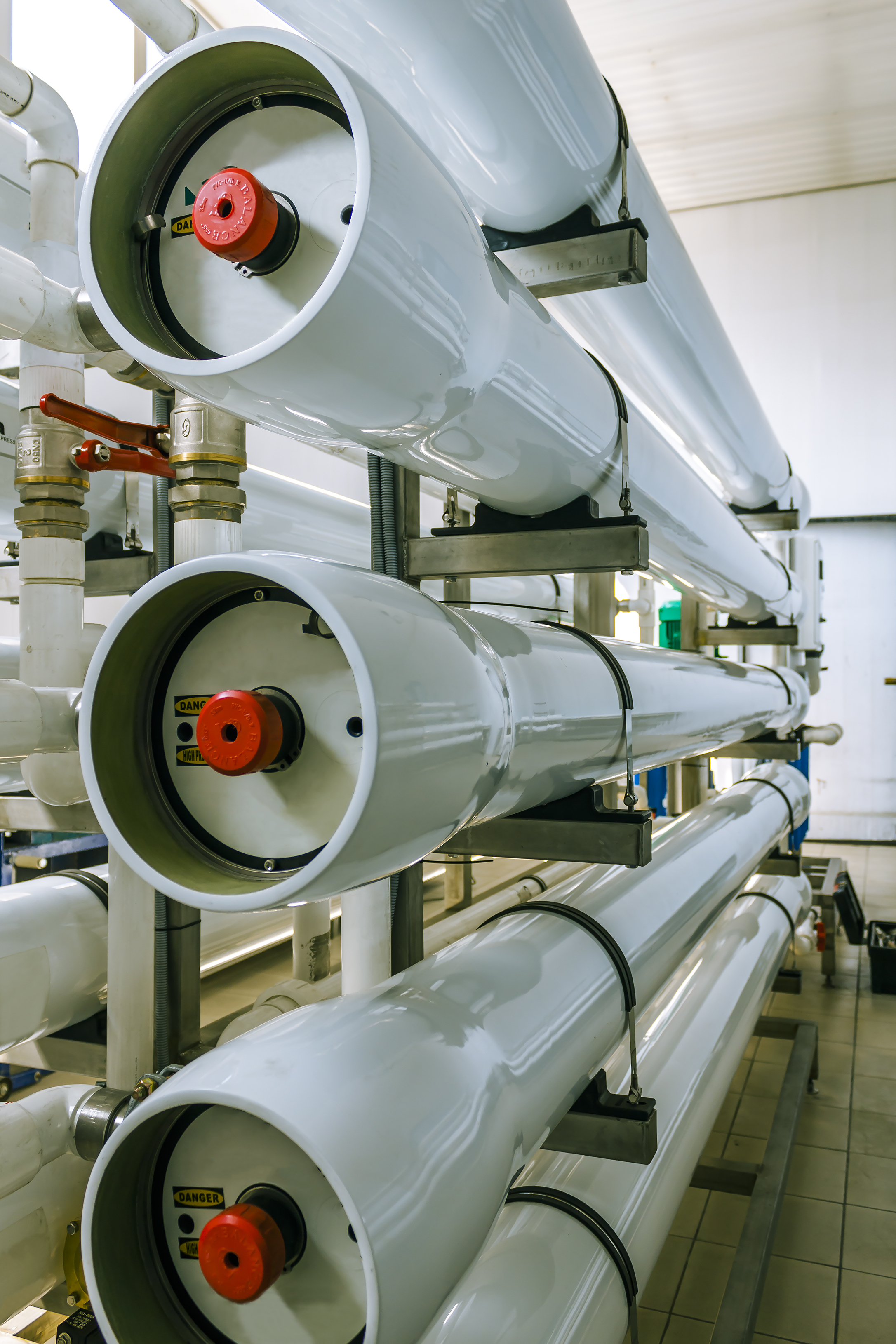 Scheidingstechnieken
Nanofiltratie (NF) en omgekeerde osmose (RO)
Molecuulgrootte: goede verwijdering
Concentraat nabehandeling – grote reststroom
Ozofractionation
Ozonbelletjes: vergelijkbaar met zeepbellen
Kleine, geconcentreerde afvalstroom
Organische stoffen afgebroken door ozon, PFAS niet of gedeeltelijk
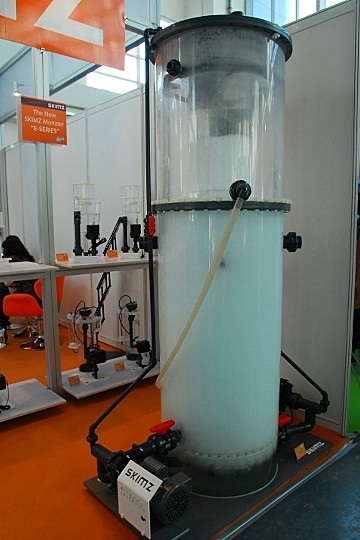 15
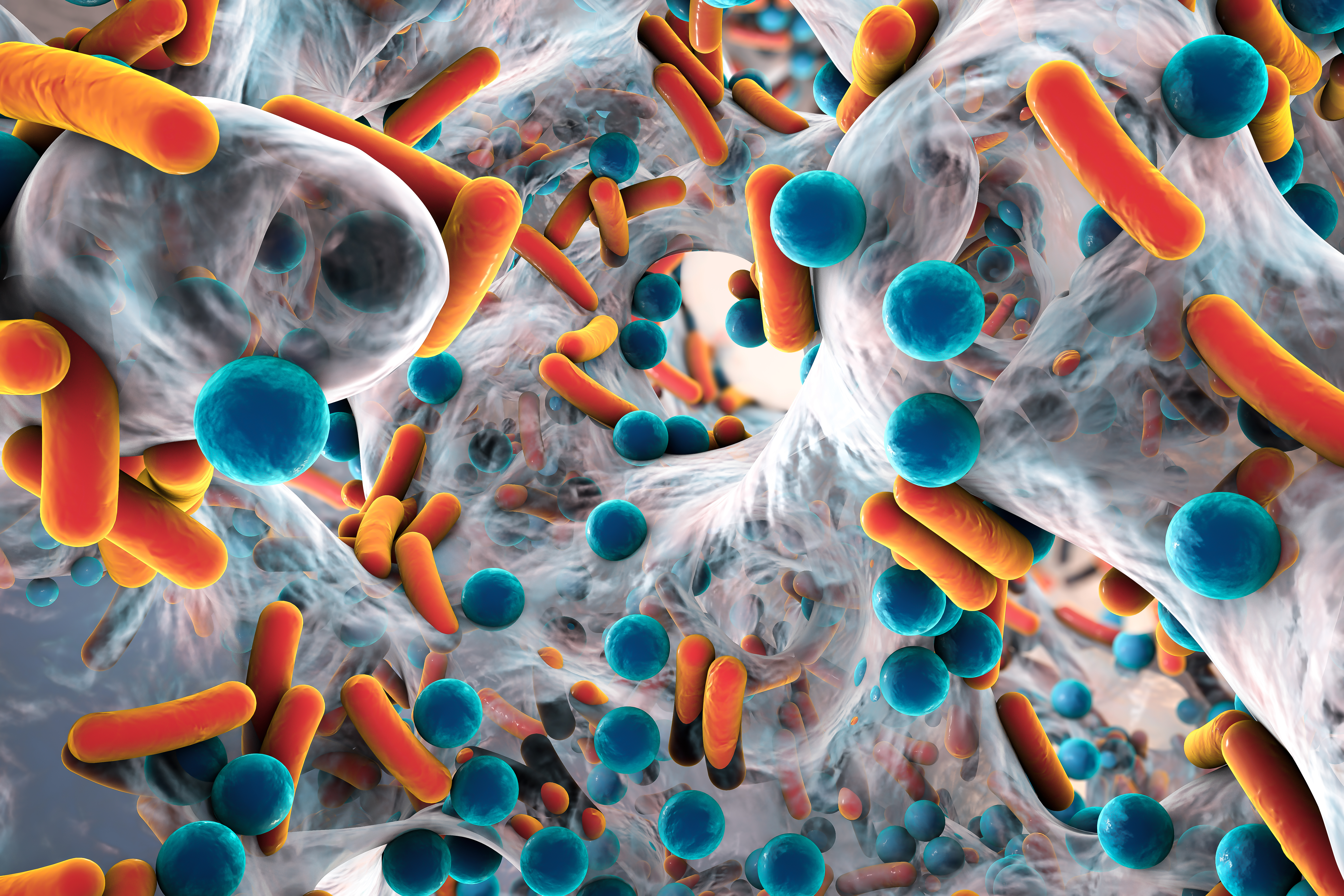 Afbraak
Biologisch 
Niet of nauwelijks aangetoond op relevante schaal
Deels afbreekbaar, tot persistente eindproducten
Chemische oxidatie/reductie 
Alleen werkbaar onder zeer specifieke omstandigheden
Sonolyse
Ultrasoon geluid
Belletjes die uit elkaar klappen
Temperaturen tot 4.500 ᵒC leiden tot PFAS afbraak
16
Samenvattend
Gebruik bemonsteringsprotocol
Kijk verder dan alleen PFOS en PFOA
Saneren – geen zilveren bullet
Ontwikkelingen gaande, maar let op:
Precursors  PFCAs en PFSAs
Persistentie (PMT)
Massabalans
Interacties
17
Vragen over deze presentatie?
ARCADIS		Tessa Pancras (tessa.pancras@arcadis.com)
ARCADIS		Hans Slenders (hans.slenders@arcadis.com)
Witteveen + Bos	 	Martijn van Houten (martijn.van.houten@witteveenbos.com)
TTE			Arne Alphenaar (alphenaar@engineers.nl)
www.expertisecentrumpfas.nl